Clinical Language Annotation, Modeling, and Processing Toolkit (CLAMP)
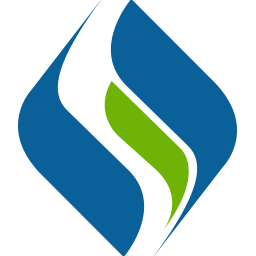 Hua Xu

School of Biomedical Informatics, 
University of Texas Health Science Center at Houston
1
The Transportability Problem of using clinical NLP systems
From one type of clinical notes to another
From one institute to another 
From one application to another

Need a solution for non-NLP experts to efficiently build high-performance NLP modules for individual applications!
2
What is CLAMP?
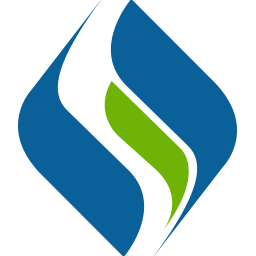 An IDE (integrated development environment) for building customized clinical NLP pipelines via GUIs
Annotating/analyzing clinical text
Training of ML-based modules
Specifying rules
A general purpose clinical NLP system built on proven methods
3
CLAMP Demo 1 – Build a rule-based system to extract smoking status from clinical text
Input: sentences containing patient smoking information
Output: three types of status for each smoking mention:
Current Smoker:  She is continuing to smoke
Past Smoker: She has a prior history of smoking although not currently
Non-Smoker: She denies any tobacco use , alcohol use
4
CLAMP Demo 2 - Build a hybrid (machine learning + rules) system for extracting labtest concepts and values from clinical text
Input: discharge summaries
Output: lab test concepts mentioned in the text with attributes of:
Offsets
Negation
UMLS CUIs
Value
5
Availability
CLAMP is available in two versions:
CLAMP CMD (free)
CLAMP GUI (depends on the license)
https://sbmi.uth.edu/ccb/resources/clamp.htm
It is not an open source software, but source codes are available for collaborators with appropriate licenses.  
We are looking for collaborators to co-develop the system! If interested, please contact: Hua.Xu@uth.tmc.edu
Acknowledgement
Team members:
Jingqi Wang
Min Jiang
Ergin Soysal
Sungrim Moon
Jun Xu
Yaoyun Zhang
Anupama Gururaj
Yonghui Wu
Nina Slimi
Kyle Nguyen
Tolulola Dawodu
Yukun Chen
Qiang Wei
Collaborators
Hongfang Liu, PhD
Serguei Pakhomov, PhD
Jason Hou, MD
Grants
CPRIT R1307 
NIGMS R01 GM102282
NLM R01 LM010681
7
Thank you!
Questions?

hua.xu@uth.tmc.edu
8